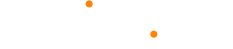 сайт ЭБС Znanium      https://znanium.com/
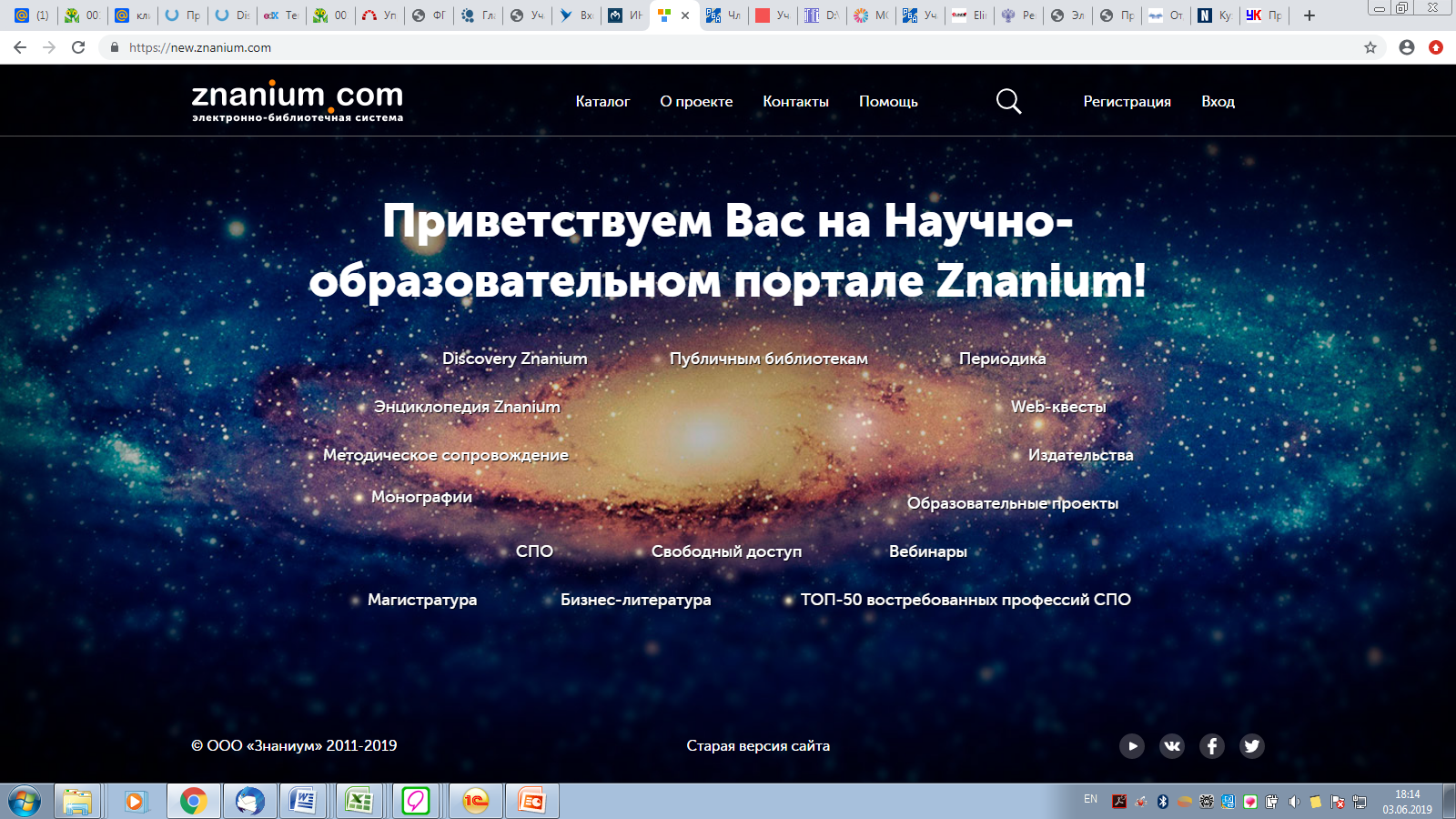 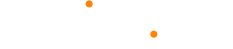 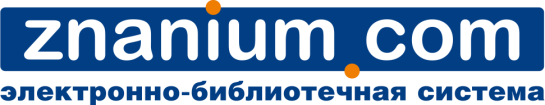 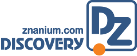 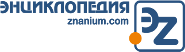 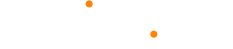 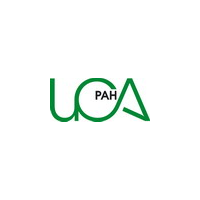 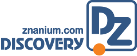 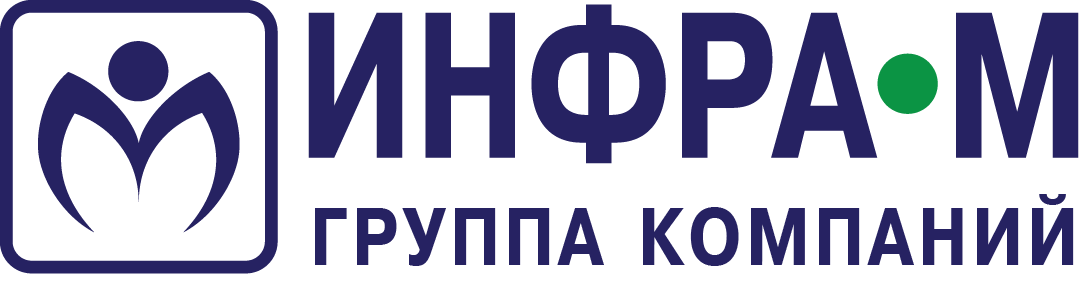 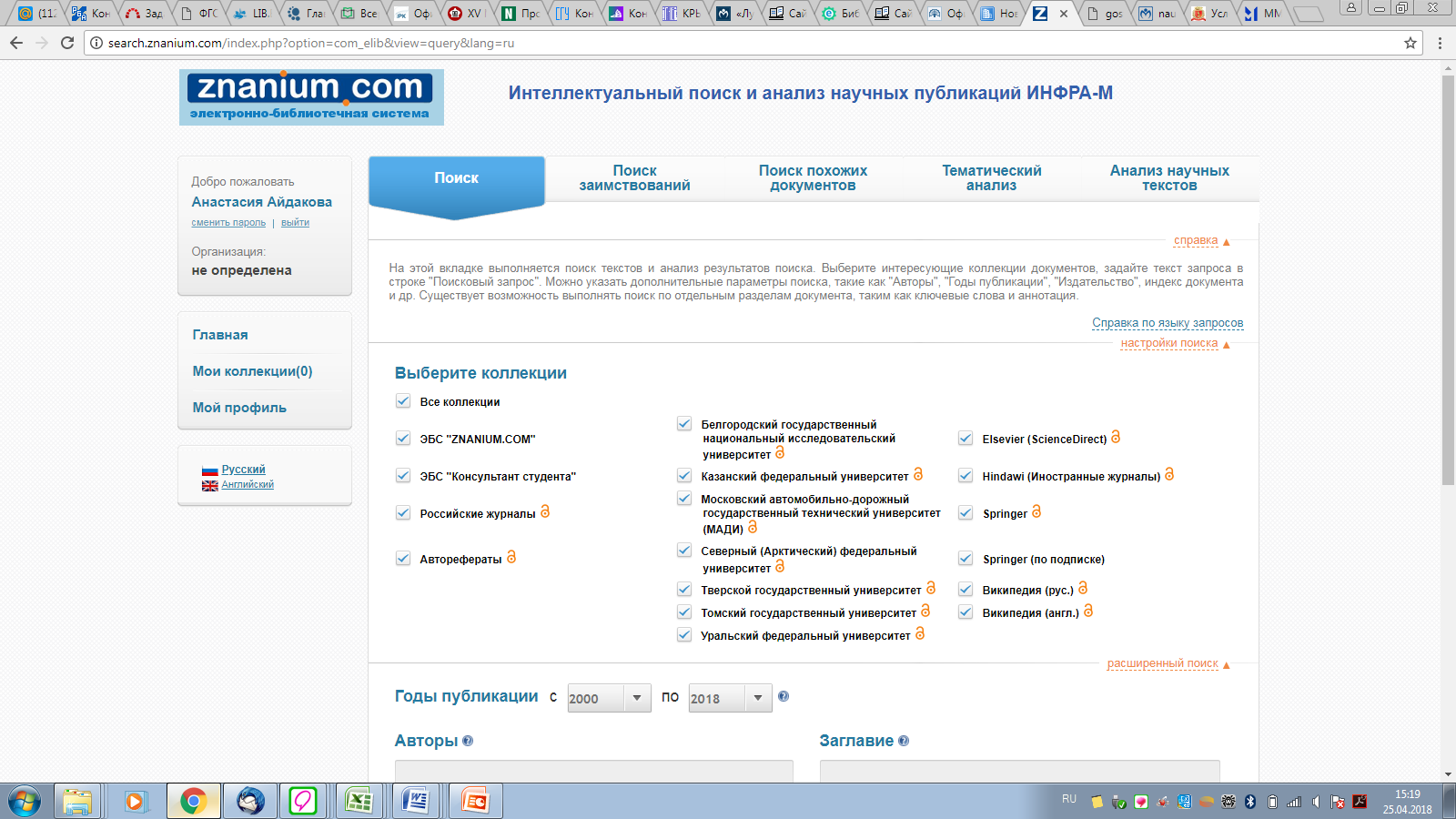 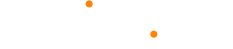 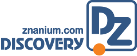 Количество документов проиндексированных в Дискавери: более 12 400 000

В открытом доступе:  более 10 800 000

Количество статей российских научных журналов: 1 847 889

Количество статей зарубежной периодики:
      Springer open access 453 170
      Hindawi 103 824
      Elsevier (Science Direct) 22 533
      WWF: Всемирный фонд дикой природы 1312

Авторефераты диссертаций: 336369

Википедия (рус.): 1 485 860
Википедия (англ.): 5 683 155
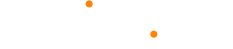 Репозитории вузов РФ (opendoar.org) по данным на 2019 г.
Алтайский государственный университет
Белгородский государственный университет
Белгородский государственный технический университет им. В.Г. Шухова
Дальневосточный федеральный университет
Казанский федеральный университет
Новосибирский государственный университет
Оренбургский государственный университет
Российский государственный профессионально-педагогический университет
Российский государственный университет дружбы народов
Самарский государственный университет
Санкт-Петербургский государственный университет
Северный государственный медицинский университет
Северо-Кавказский федеральный университет
Сибирский федеральный университет
Тверской государственный университет
Томский государственный политехнический университет
Томский государственный университет
Тюменский государственный университет
Удмуртский государственный университет
Уральский государственный лесотехнический университет
Уральский государственный педагогический университет
Уральский государственный медицинский университет
Уральский федеральный университет
Южно-Уральский государственный университет
Ярославский государственный университет
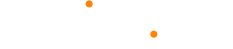 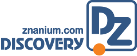 Полезные сервисы Discovery:


Интеллектуальный поиск с возможностью применения логических операторов

Поиск заимствований

Поиск похожих документов

Тематический анализ

Анализ научных текстов
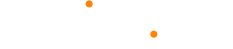 Параметры поиска
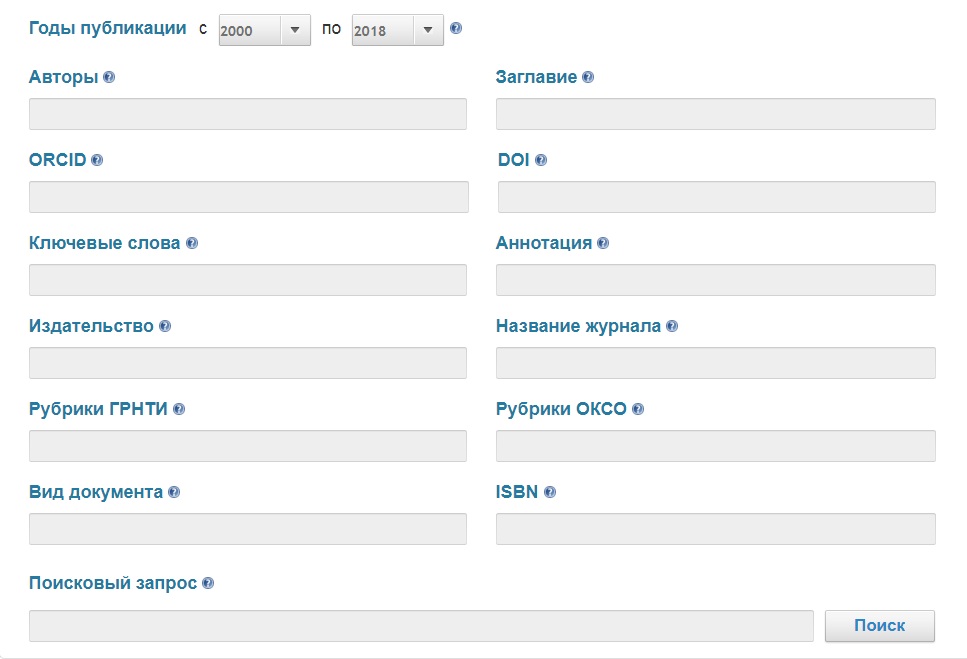 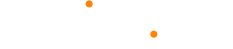 Поиск заимствований
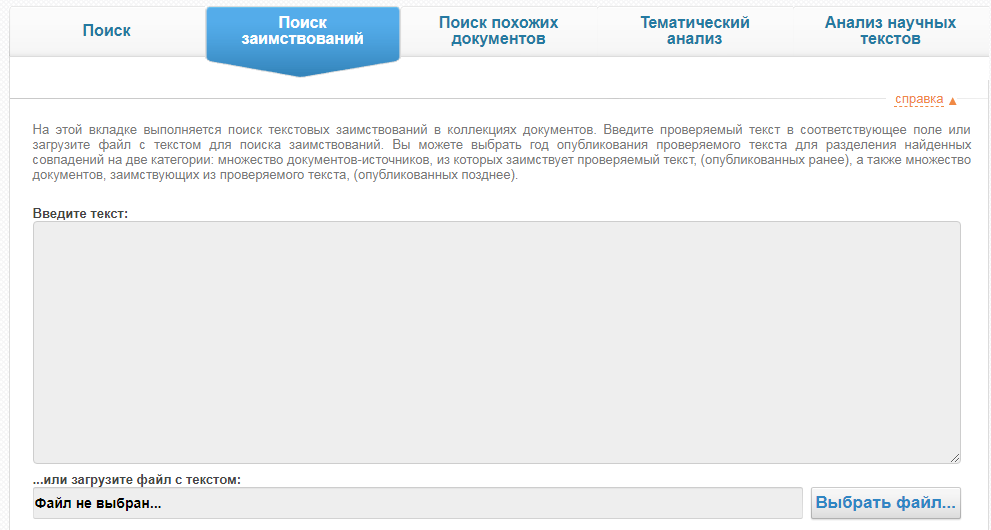 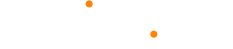 Поиск заимствований
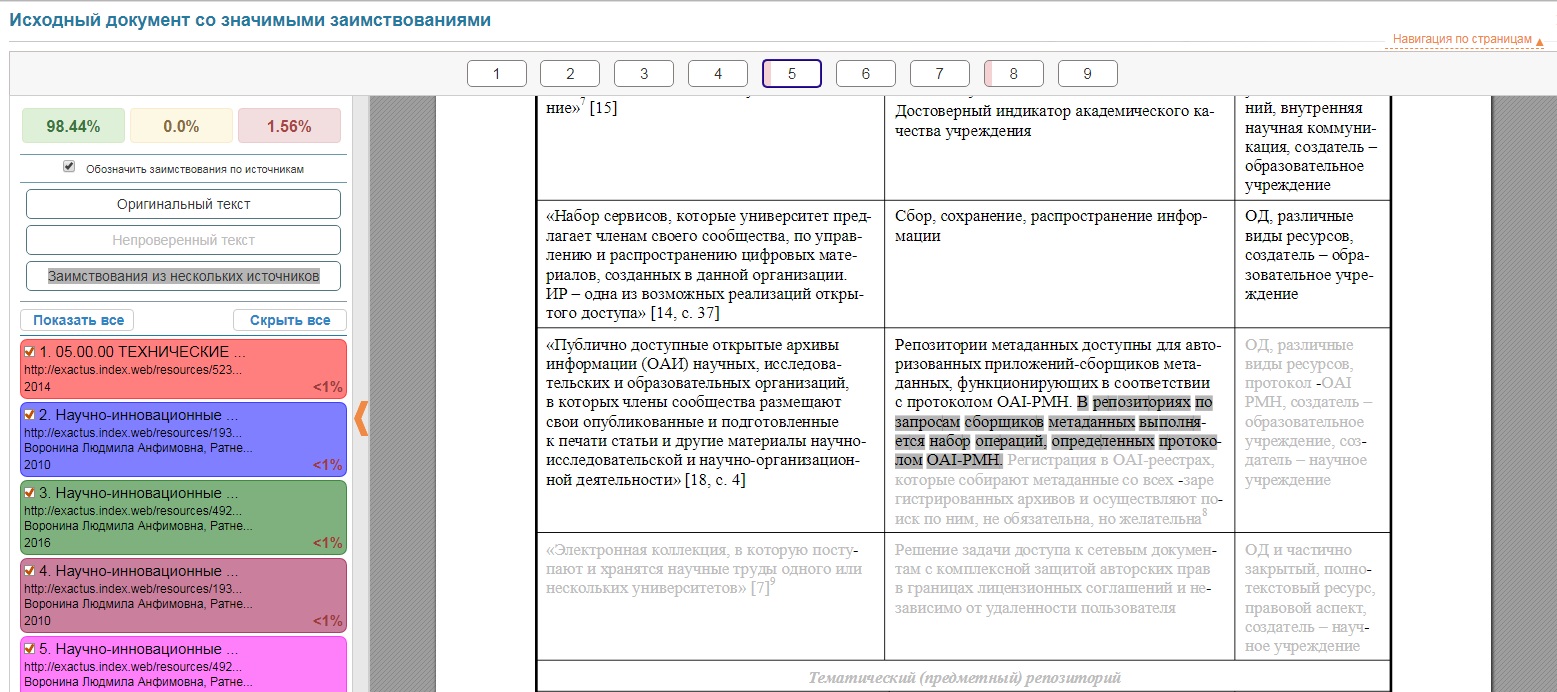 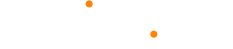 Поиск похожих документов
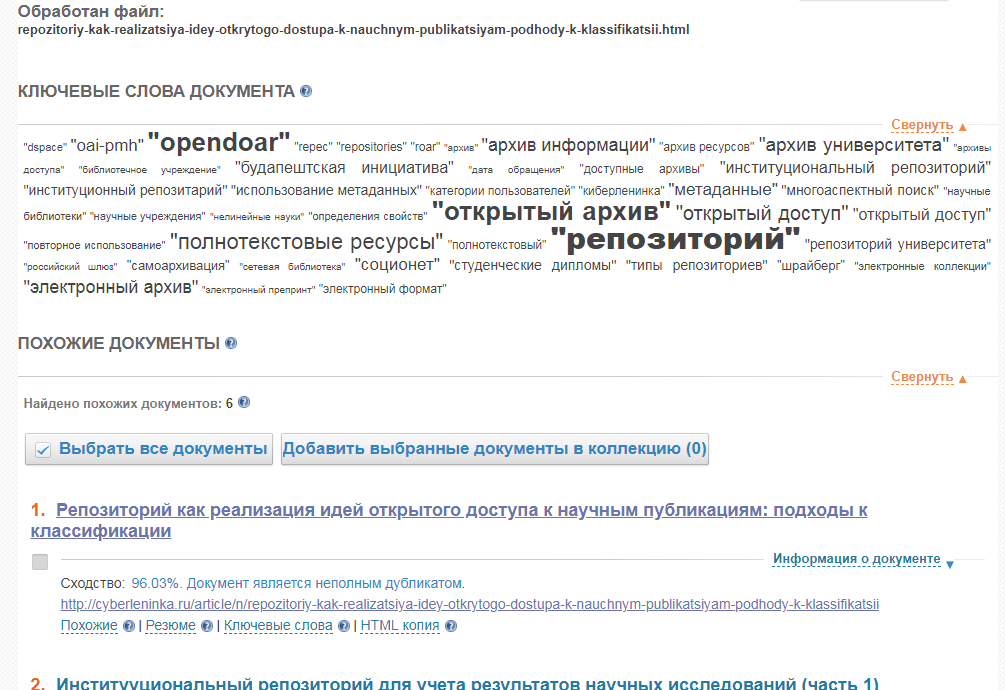 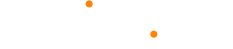 Поиск похожих документов
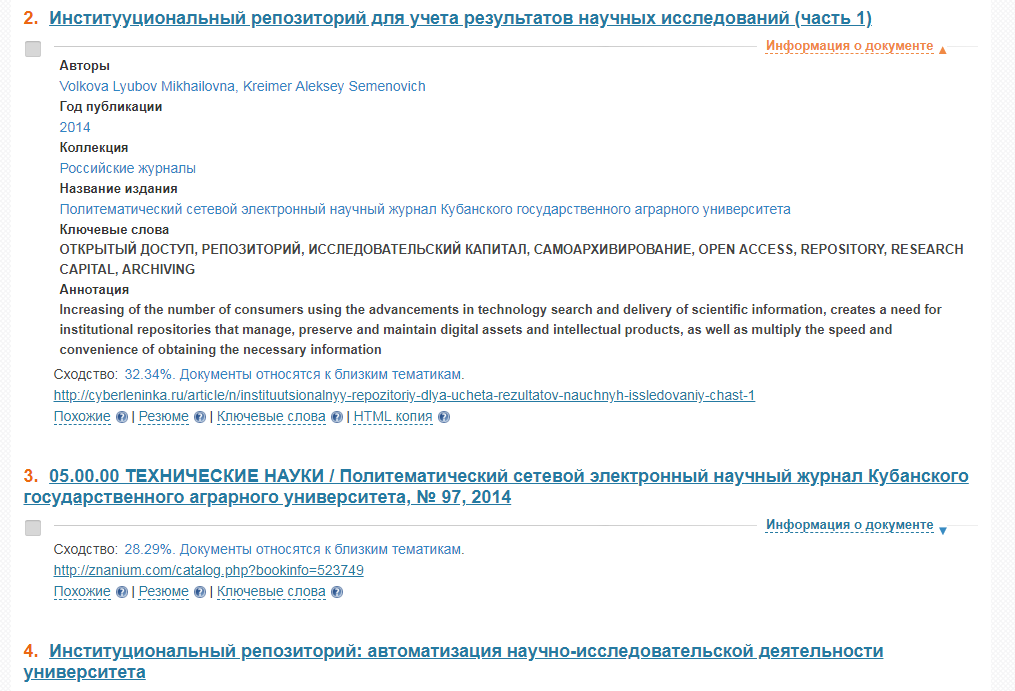 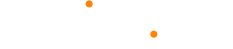 Тематический анализ документов
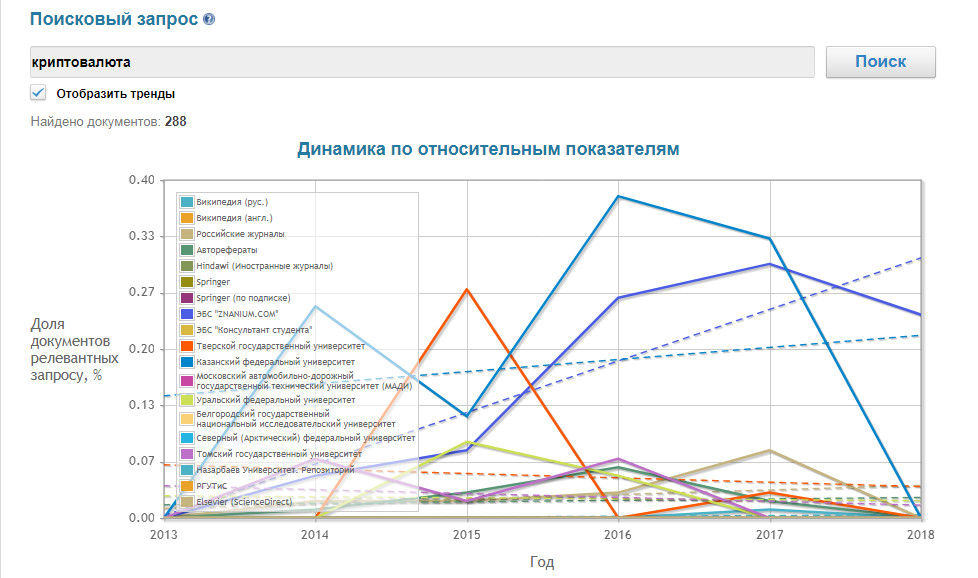 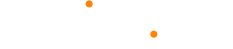 Тематический анализ документов
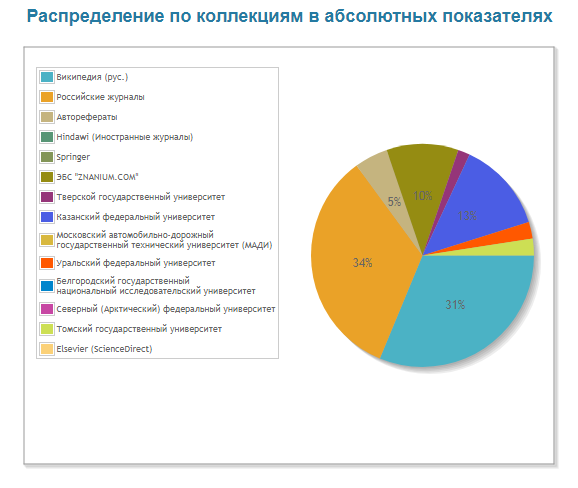 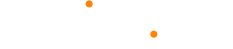 Тематический анализ документов
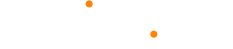 Анализ научных текстов
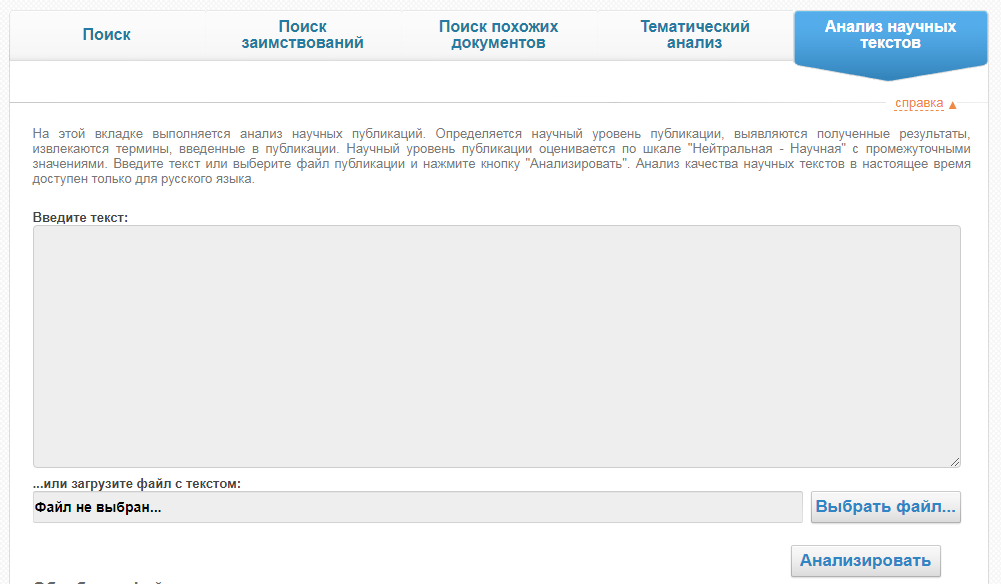 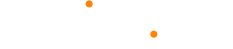 Анализ научных текстов
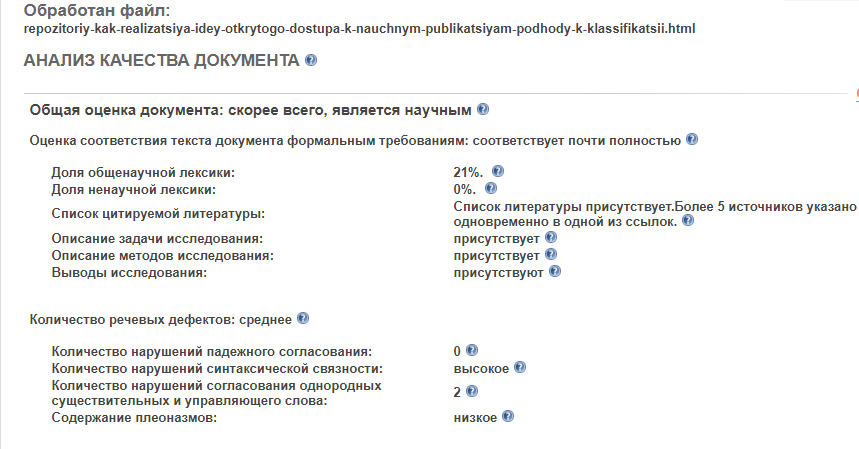 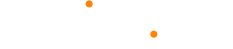 Анализ научных текстов
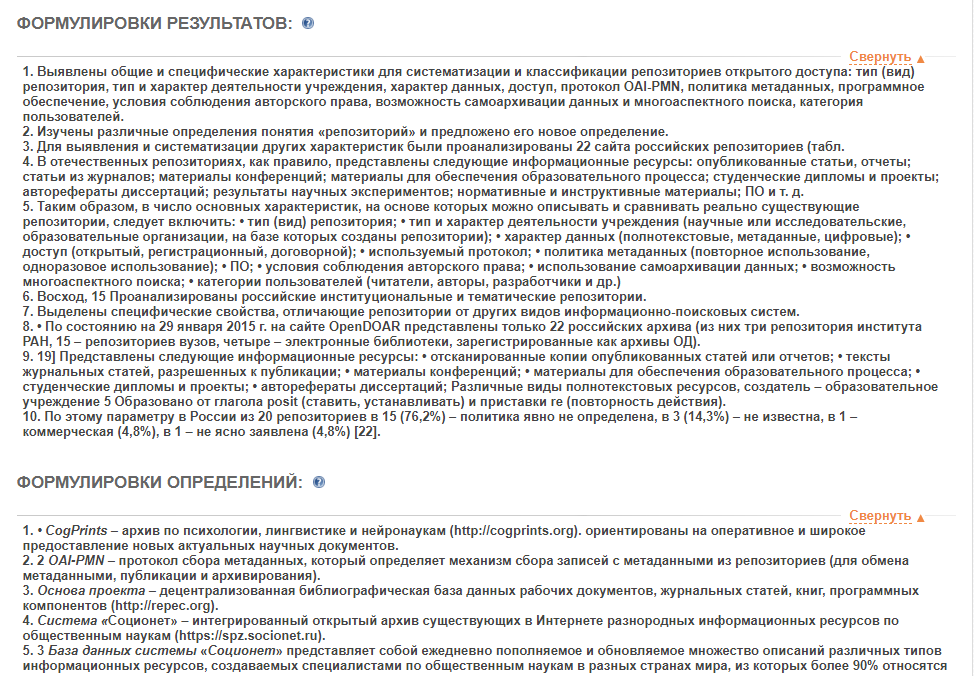 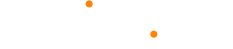 Свяжитесь с нами!
Консультация по вариантам подписки, ценовым условиям и заключение договора ЭБС: 
Айдакова Анастасия Геннадьевна 
Директор по развитию
Тел.: +7 (495) 280-15-96 (доб. 502), +7 (985) 959-95-00
E-mail: maria_ser@infra-m.ru
Методическая поддержка, проведение мероприятий и обучение ЭБС:
+7 (495) 280-15-96, +7 (495) 280-33-86 доб. 392, 293, 297
e-mail: ebs_support@znanium.com